В огороде
МДОУ «Детский сад №125 комбинированного вида» воспитатель: Проставилина С.А.
Помидор
Помидор на грядкеДелает зарядку;Как здоровье, помидор?— Хорошо! В порядке!Весь вспотел — но не устал!От зарядки красным стал.
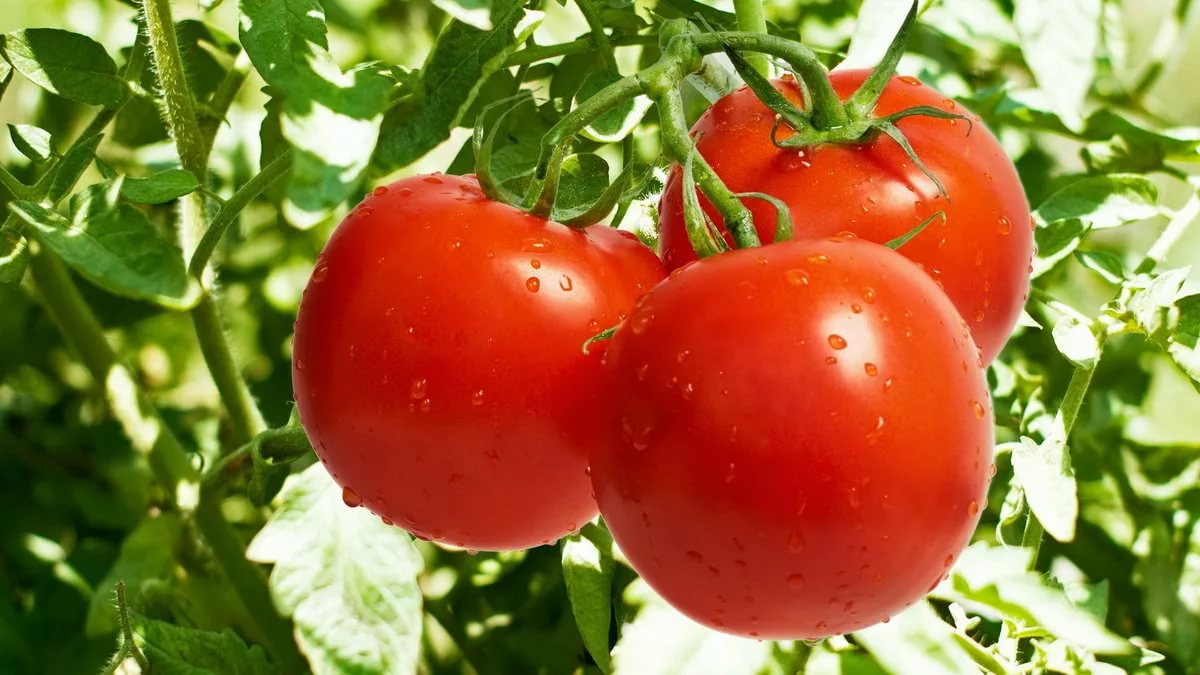 Редиска
— Эй, редиска! Прыгай в миску! 
— Нет, не прыгну! Не хочу! 
Детки руки не помыли,
Как помоют — заскочу!
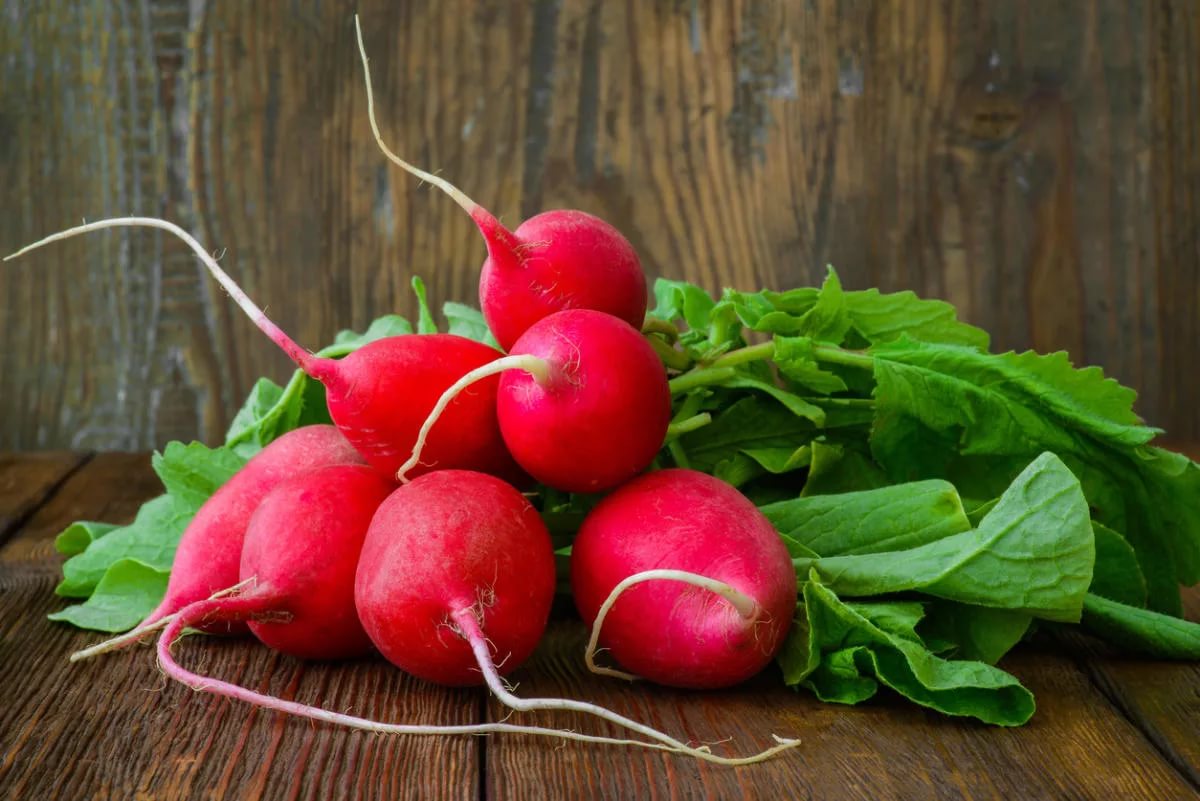 Огурец
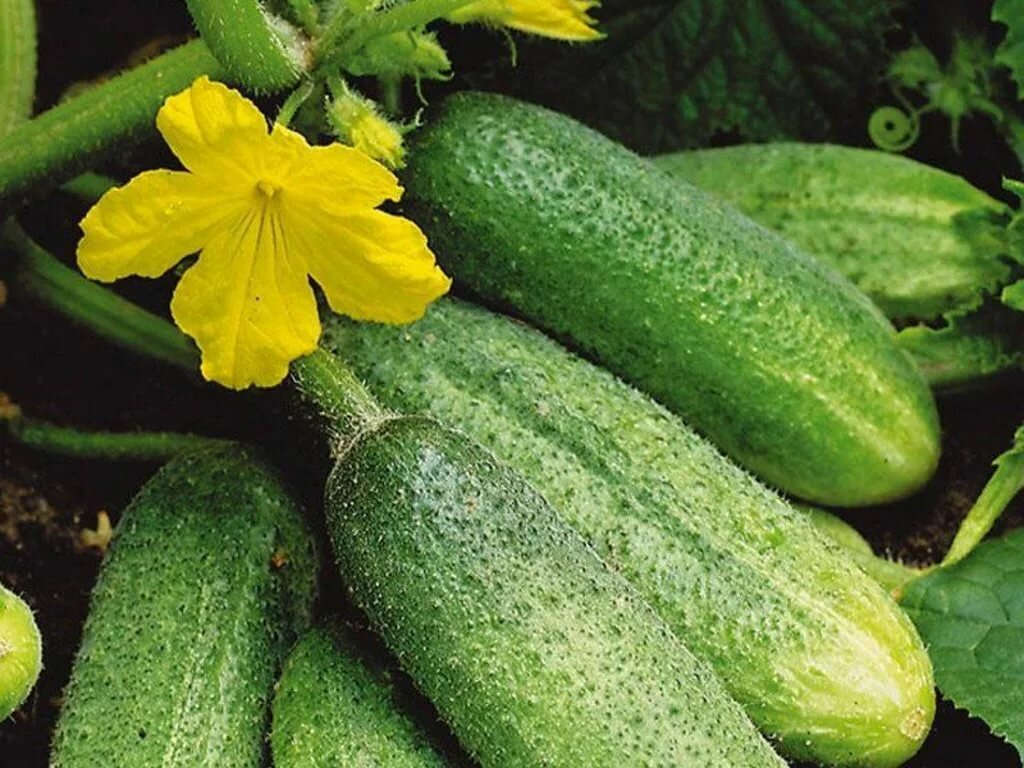 Ай, огурчик молодой! 
Ай, помыли мы водой! 
Ай, ты в ротик к нам лети! 
Ай, на зубках похрусти!
Смородина
Ай смородина цвела! 
Ай да ягодка росла! 
Ай как спела день за днём! 
Ай да ягодку сорвём.
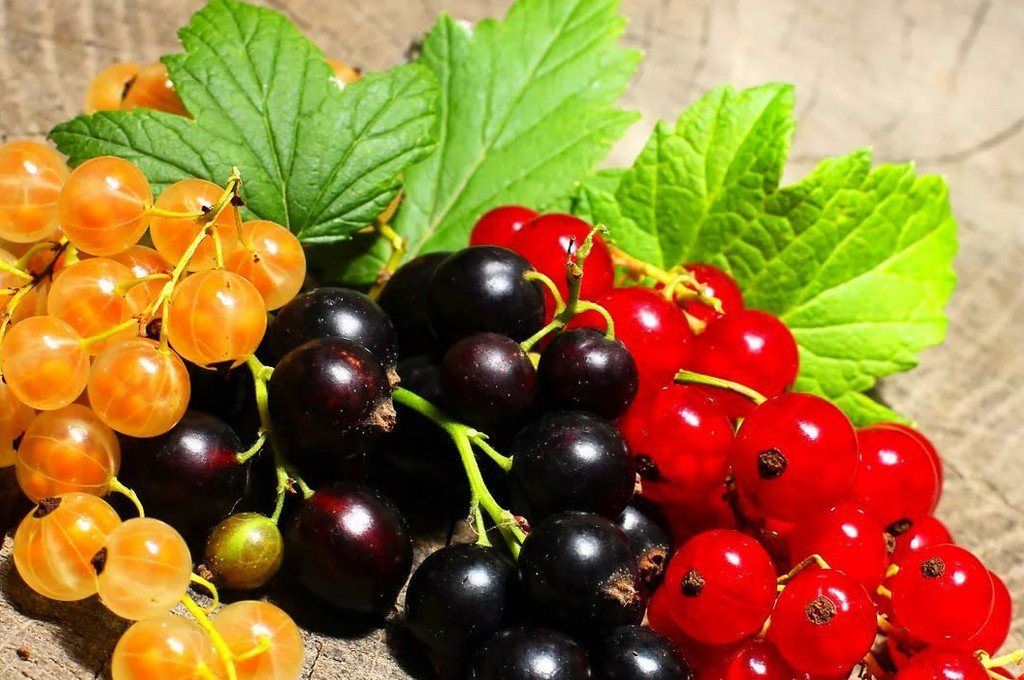 Тыква
Тыква-тыква подросла, 
Тыкву мама принесла; 
Папа-папа — воду грей! 
Варим тыкву поскорей.
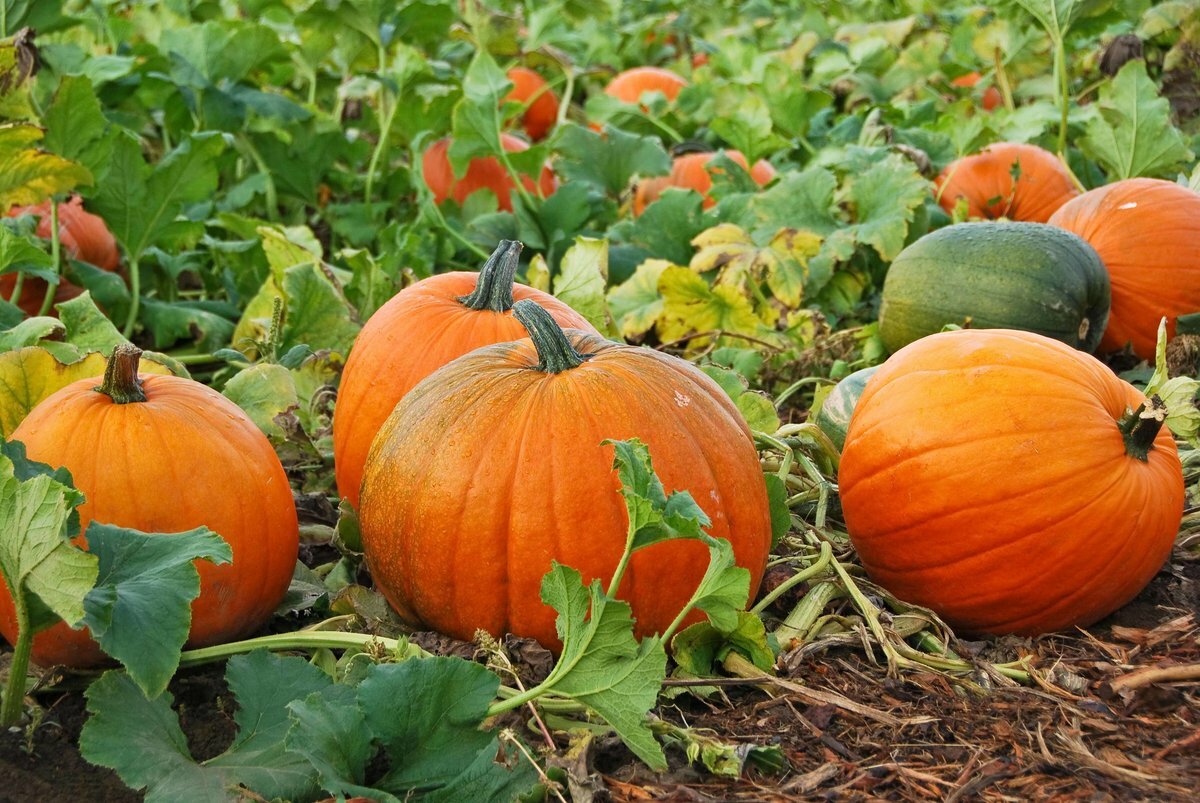 Морковь
В огороде шум-шум-шум, 
Зайка-зайка: хрум-хрум-хрум, 
Прыг-прыг-прыг по пням, по пням, 
Съел морковку — ням-ням-ням!
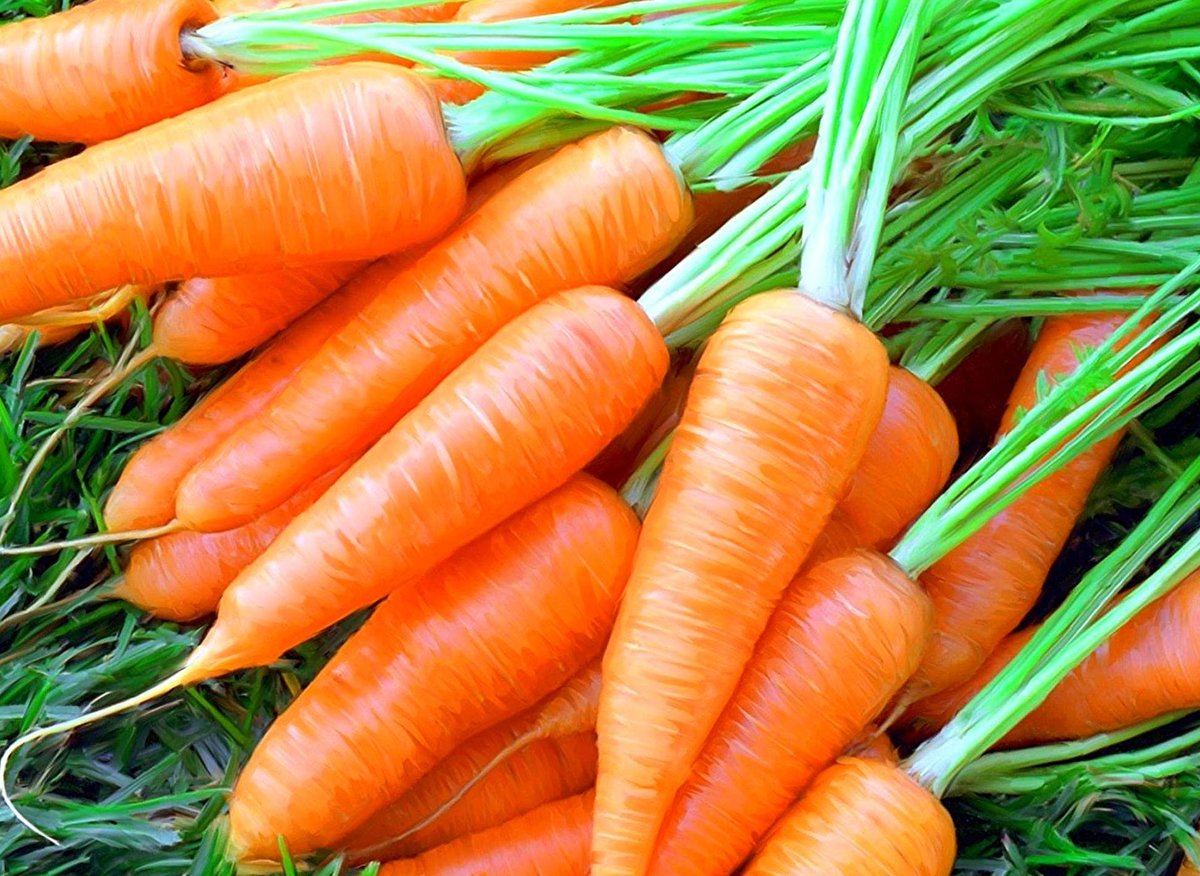 Малина
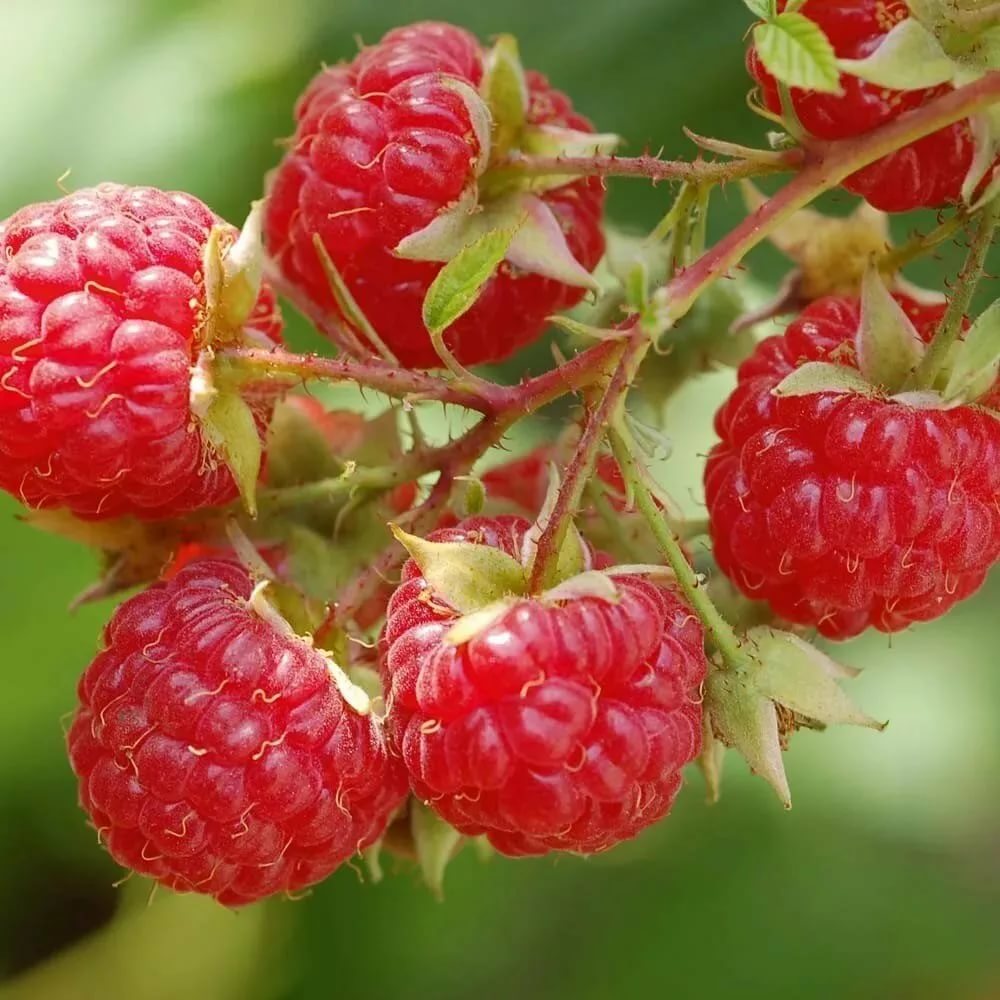 Раз малинка, два малинка, 
Прямо у окошка; 
Раз малинка, два малинка 
— Целое лукошко! 
Только надо рано встать, 
Чтоб лукошко то собрать.
Клубника
Высоко кричит синичка: 
"Ой, как выросла клубничка! 
Нужно быстренько срывать 
— Полетела деток звать!"
Яблоко
Что за грохот — бум-бум-бум — 
Яблочко упало! 
В травке яблочко найдём 
Чтобы не пропало.
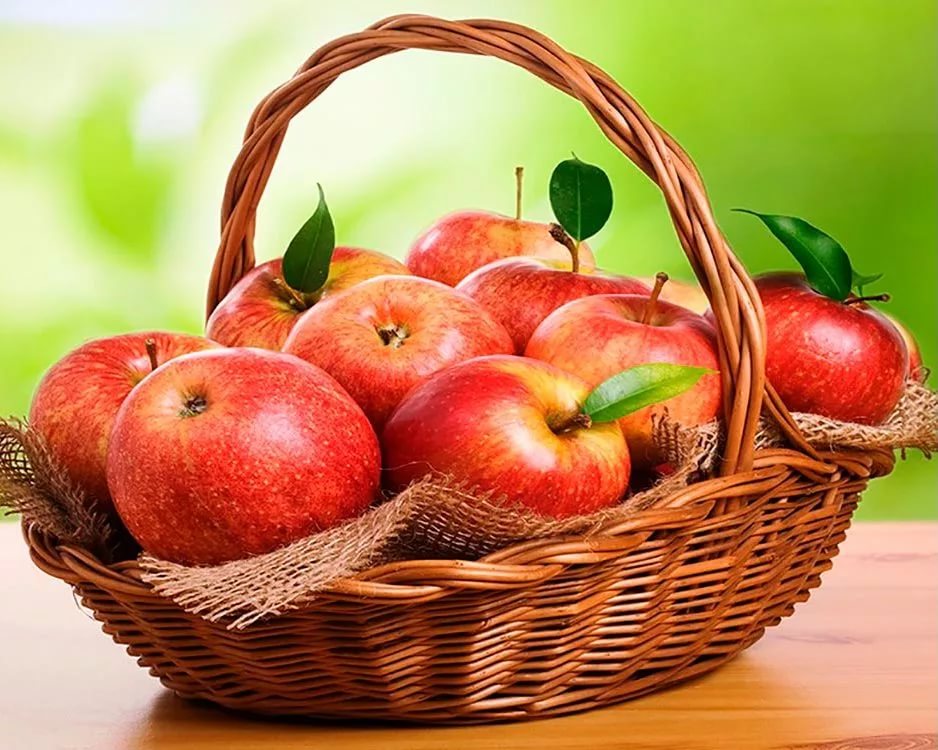 Черешня
Мы висели под дождём; 
Капал дождик ночью, днём, 
Чтоб краснели мы и спели, 
Чтоб скорей нас детки съели! 
Всех помыл нас дождь сейчас — 
Мы черешни — ешьте нас!
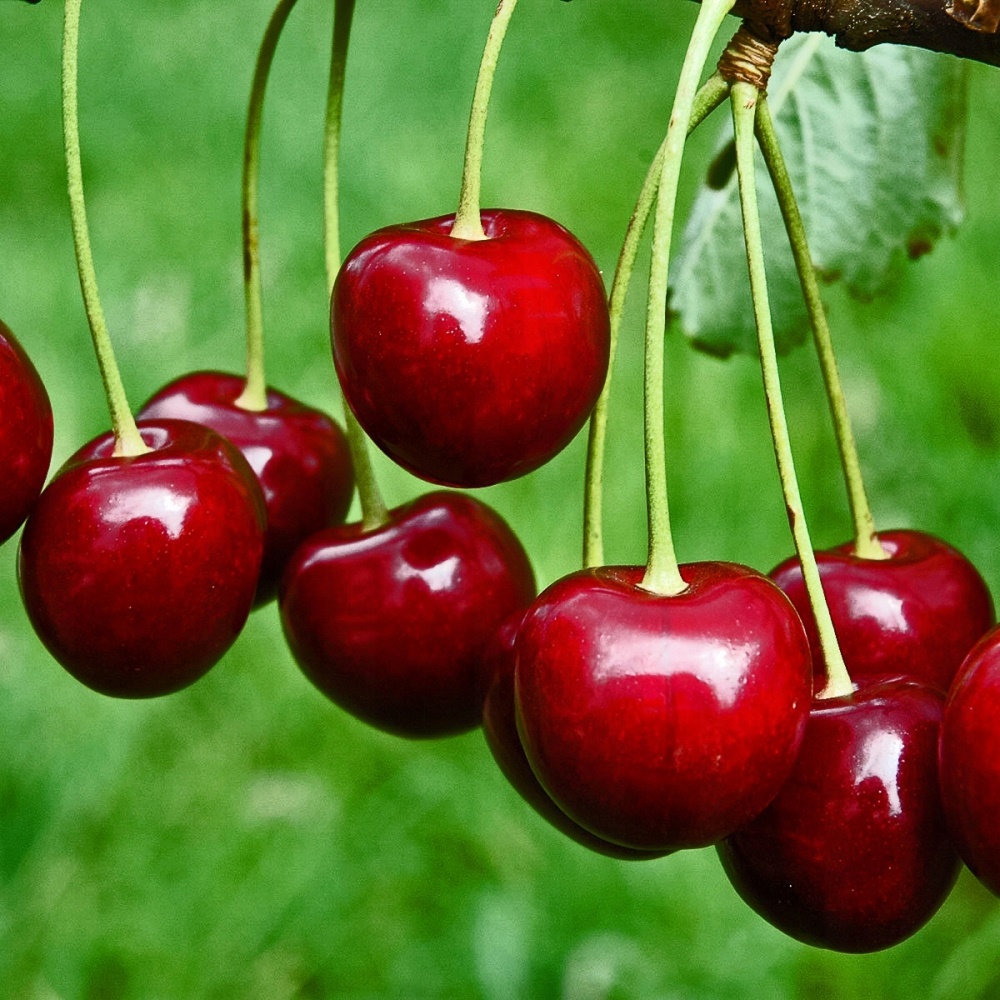 Чеснок
Чеснок-чесночок 
Чесночок наш, чесночок, 
Ой, как горько-горько! 
Чесночок наш, чесночок 
Ест телёнок Борька; 
Нам скажи-ка — почему? 
— Чтобы сильным быть! Му-му.
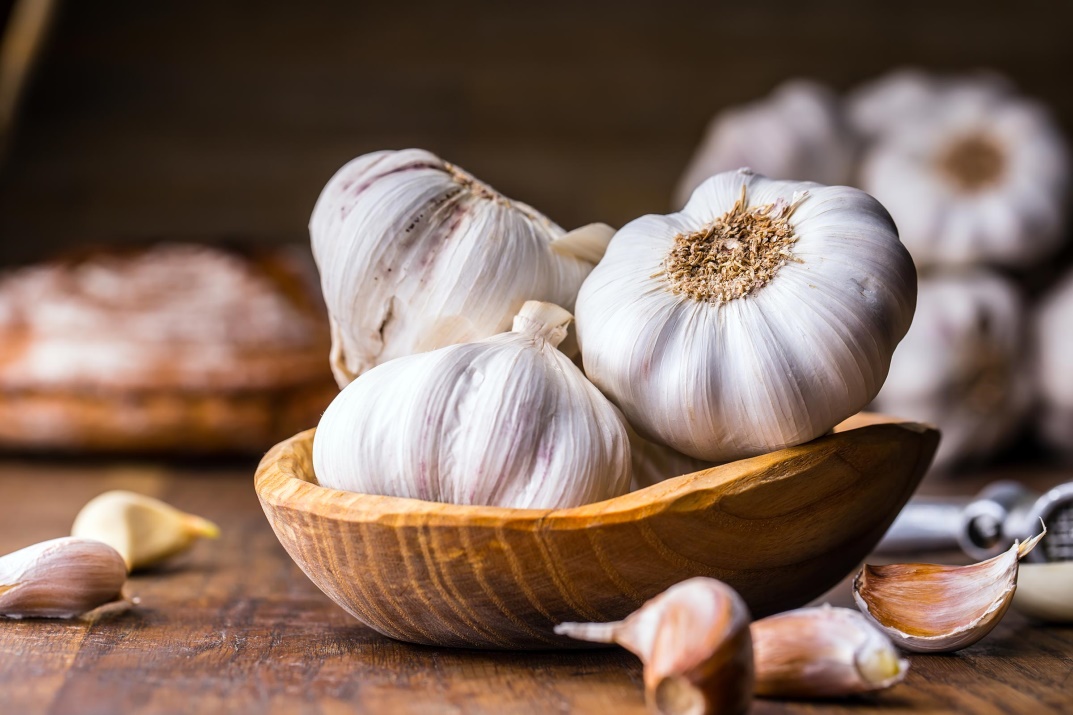 Лук
Ходит по полю бычок: 
"Вкусно пахнет как лучок! 
В носике щекочется 
— Скушаю, раз хочется".
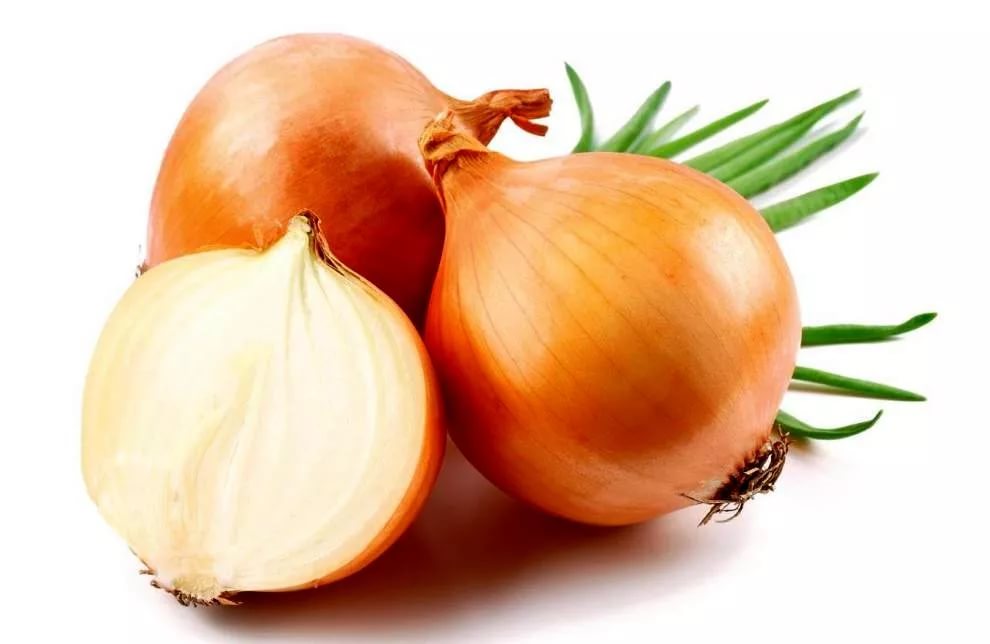 Груша
Грушка-грушка — высоко! 
К ней добраться нелегко;
Вся поспела — погляди! 
Грушка-грушка — упади.
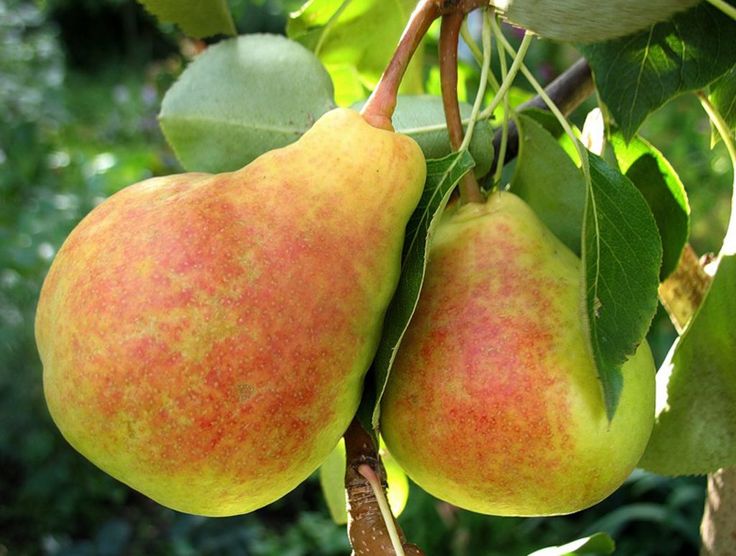 Игра
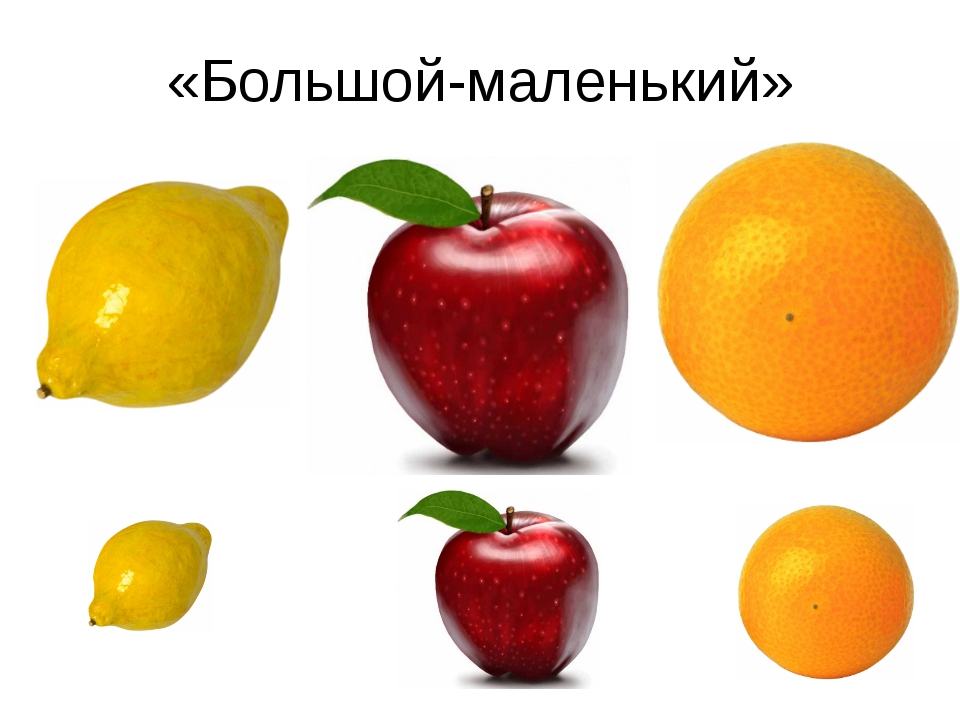 Большая груша – маленькая груша
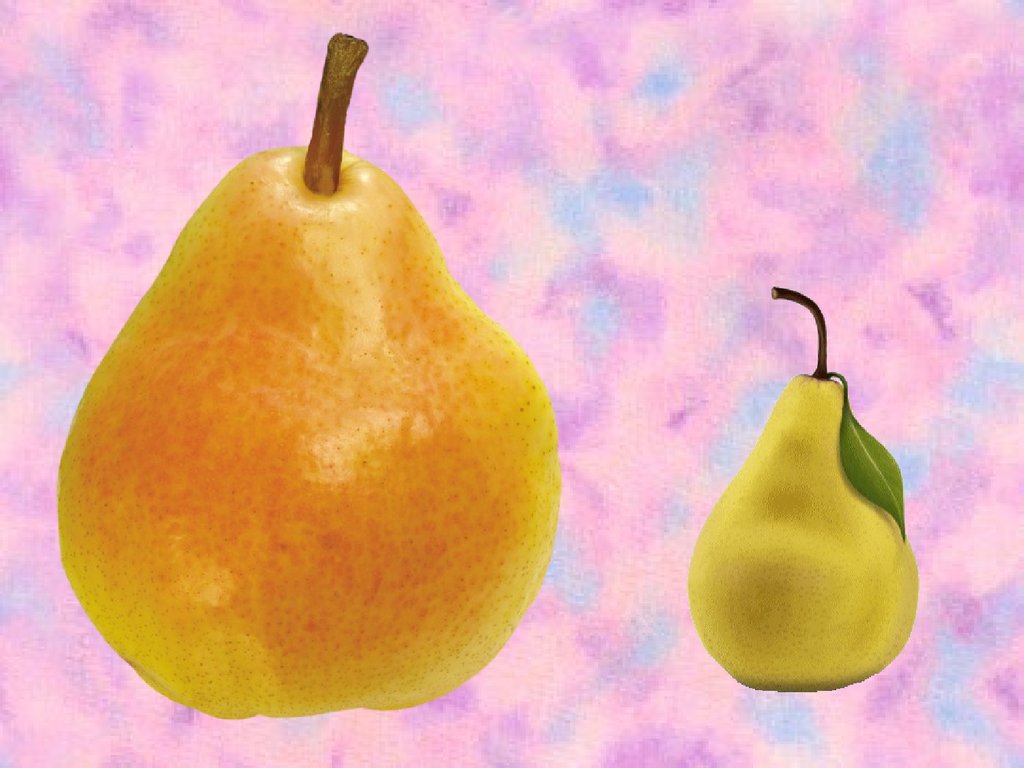 Большое яблоко – маленькое яблоко
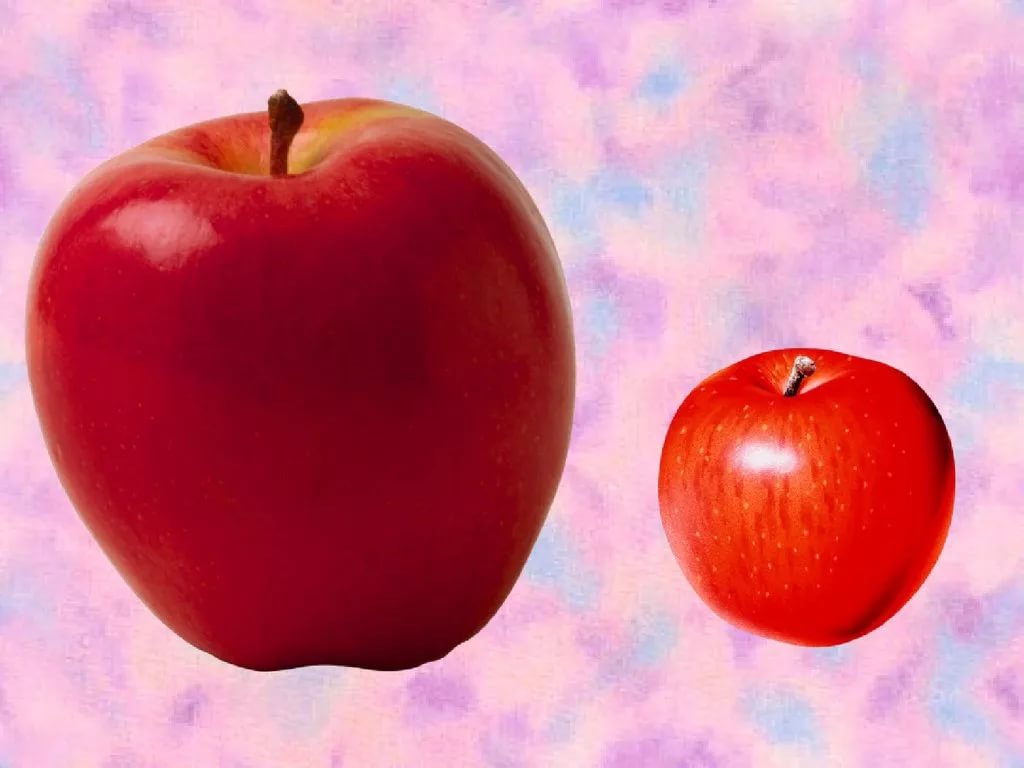 Большой абрикос – маленький абрикос
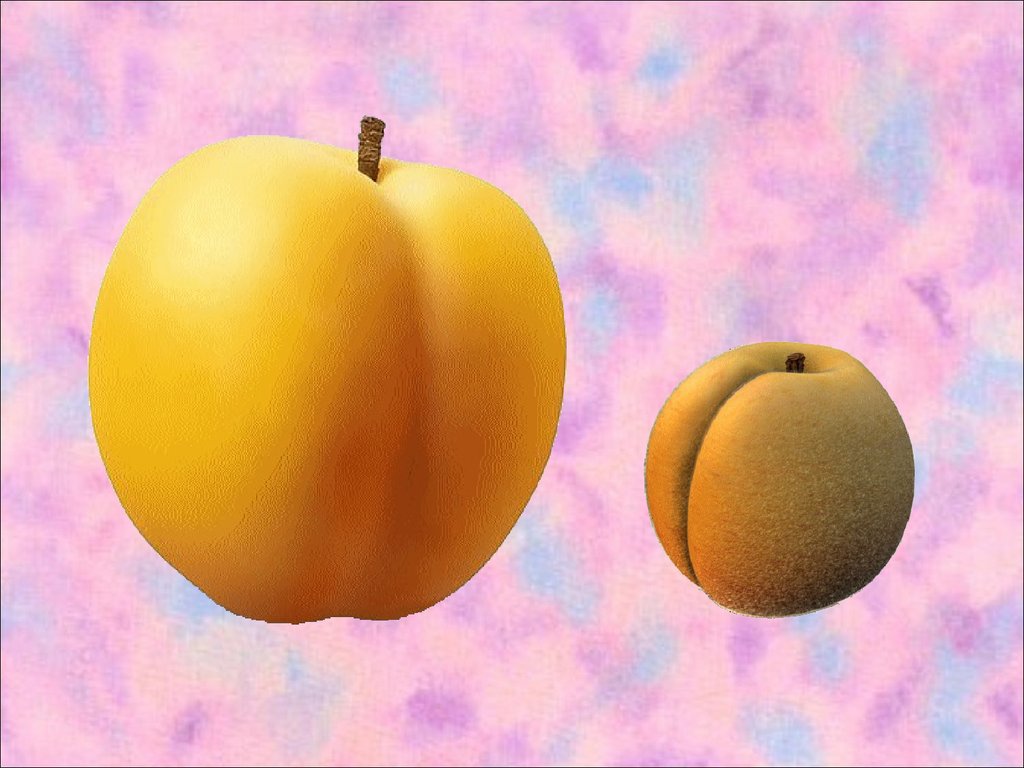 Большой лимон – маленький лимон
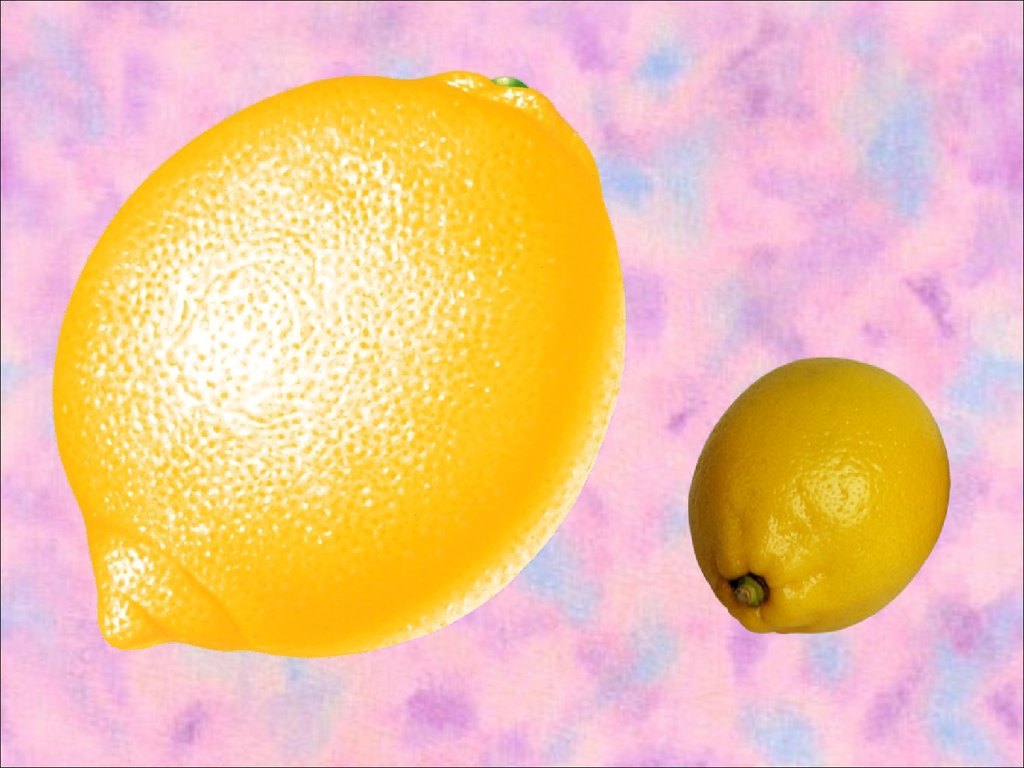 Игра
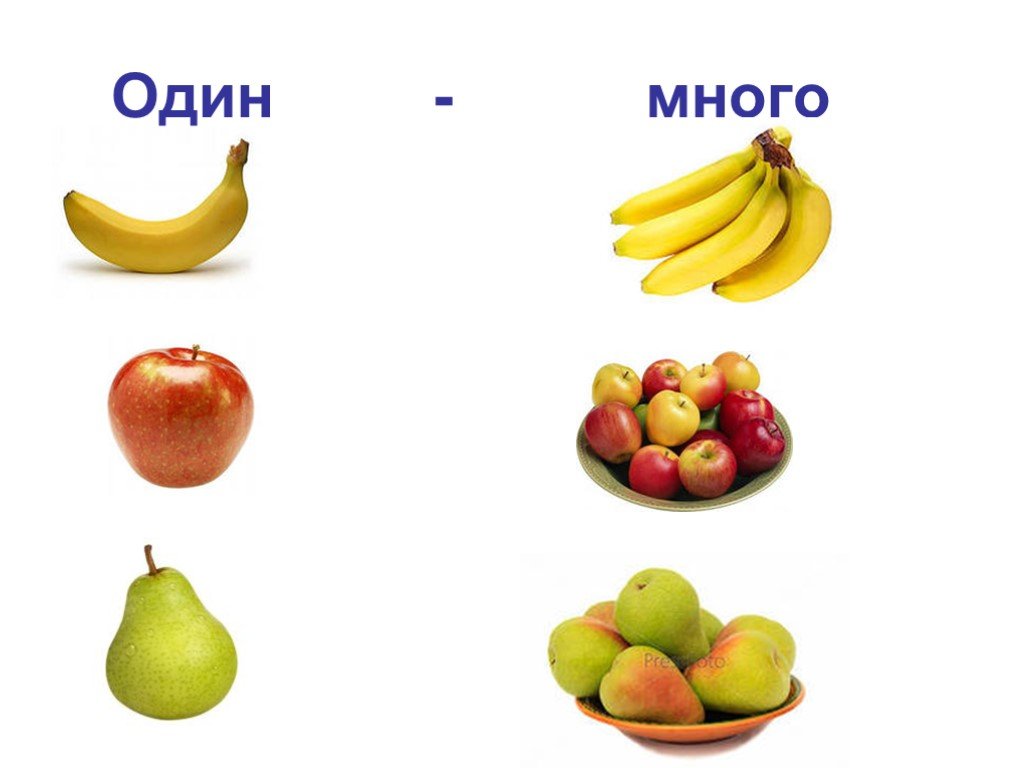 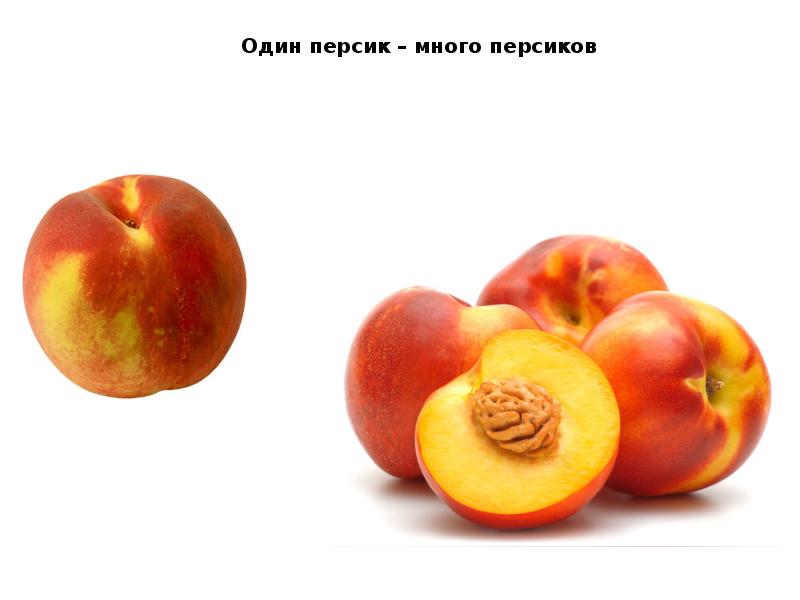 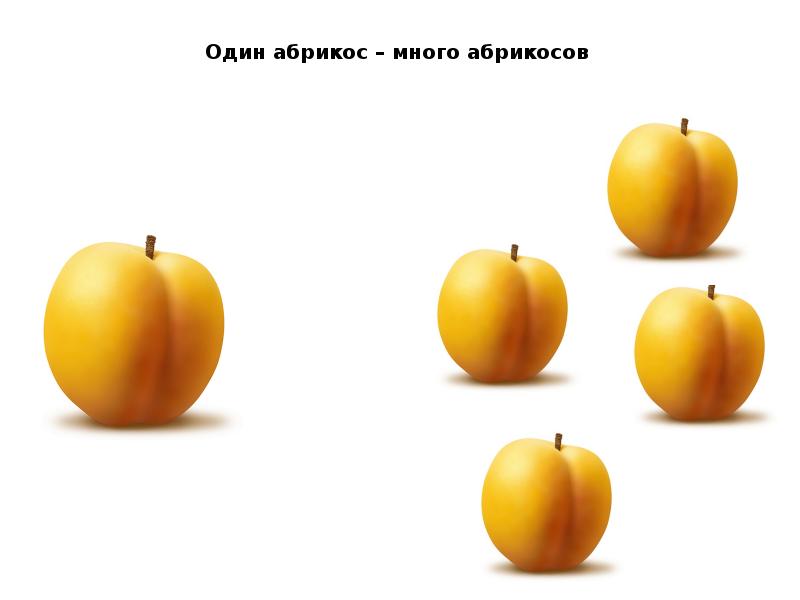 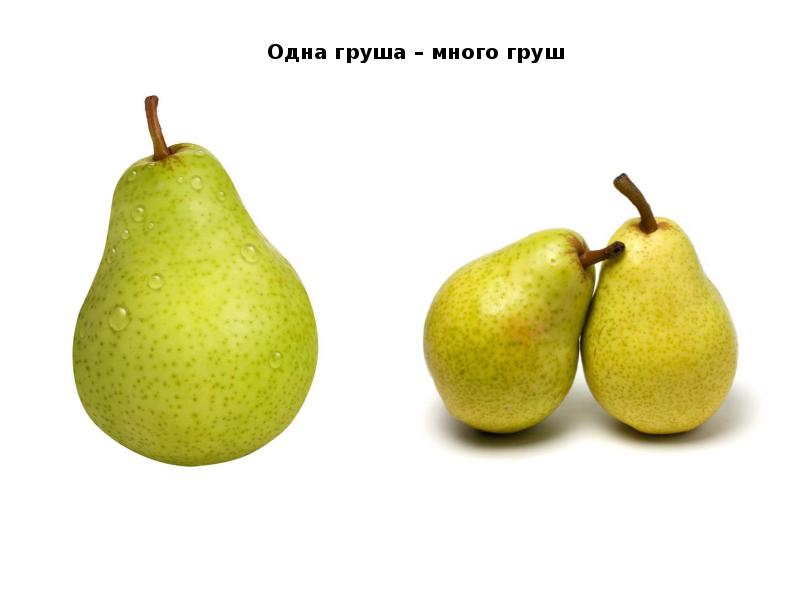 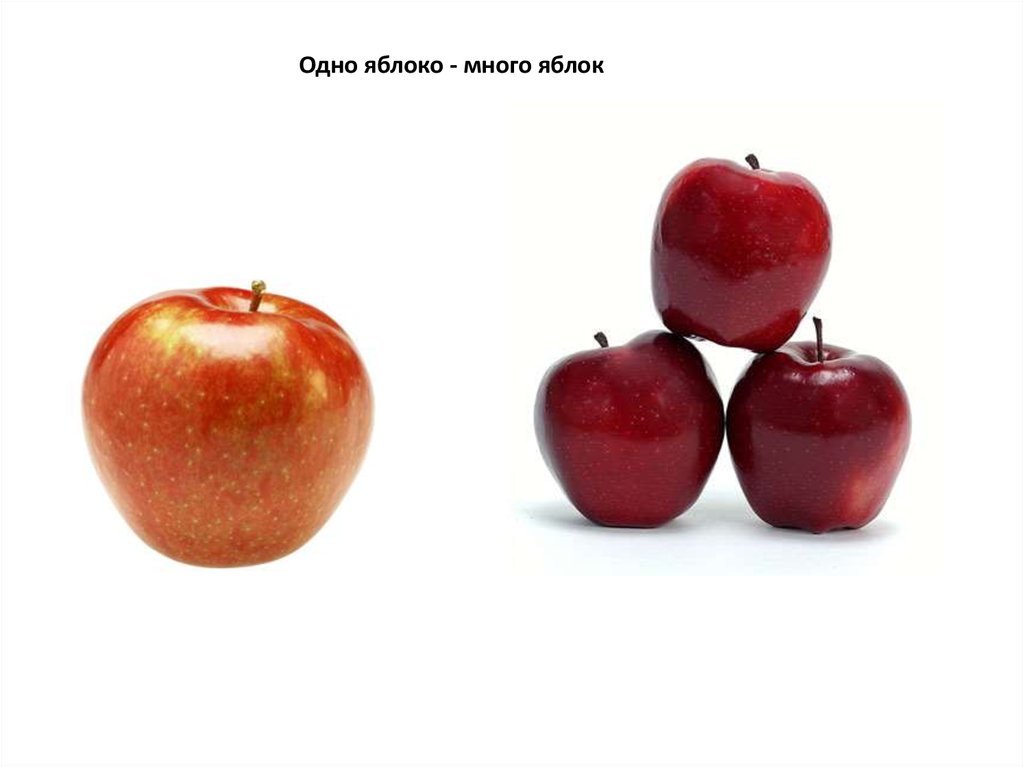 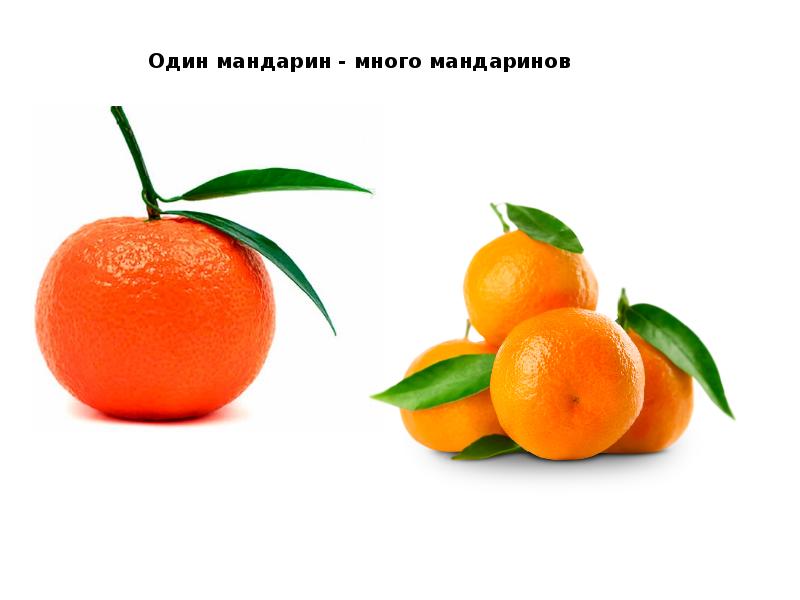